«Проектная деятельность учащихся при изучении математики»
учитель математикиМОУ СОШ №29
Гвоздкова Ольга Алексеевна
Проект – это исследование конкретной проблемы, ее практическая и теоретическая реализация с обязательной презентацией полученного результата
Этапы работы над проектом:
Постановка проблемы, значимой для учащихся.
Планирование работы
Сбор информации
Презентация
Формы представления результатов проектной деятельности(презентации)
Устные
доклад
обзор
отчет
сообщение
сравнительный анализ
Письменные
отчет
публикации
реферат
сборник
сказка
статья
сценарий
Наглядные
видеофильм
выставка
инсценировка
коллекция
учебное пособие
плакат
стенгазета
Проект «Площади и объёмы»
5 класс
Подготовительный этап
Коллективное обсуждение, 
создание проектных групп
Практики
Художники и писатели
Кубизм
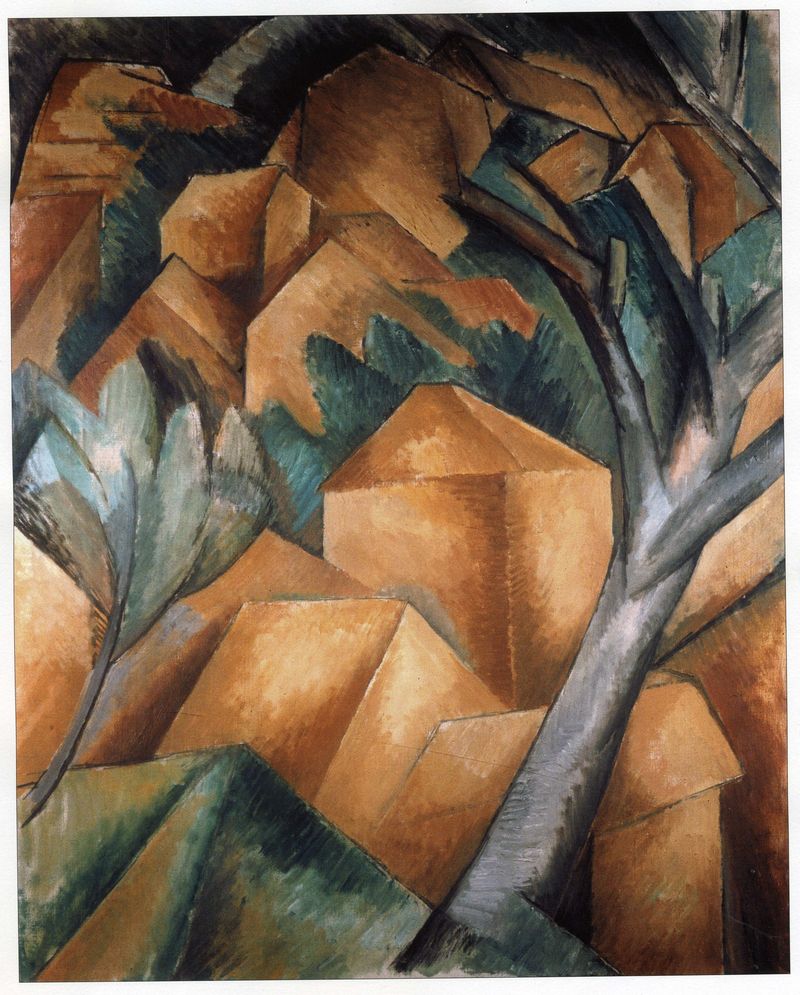 П.Пикассо «Авиньонские девицы»
Ж.Брак «Дома в Эстаке»
Сказка: «Куб и прямоугольный параллелепипед»
Сказка: «Куб и прямоугольный параллелепипед»
Кубик Рубика
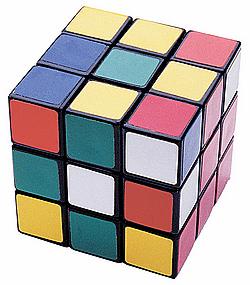 Эрно Рубик
Дизайнеры
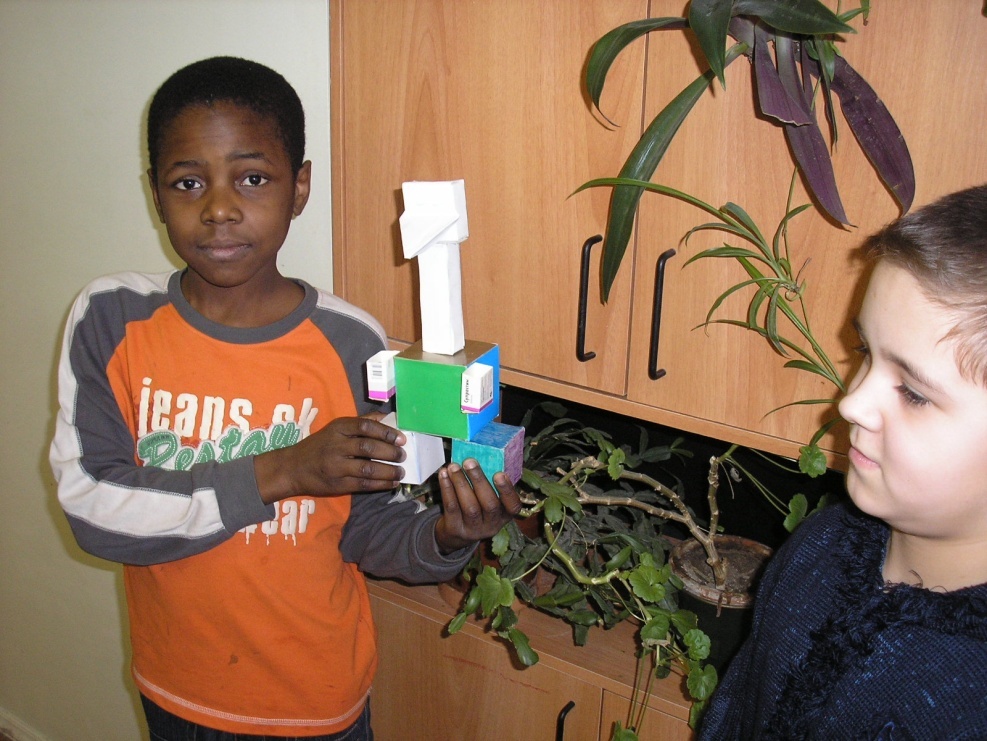 Архитекторы
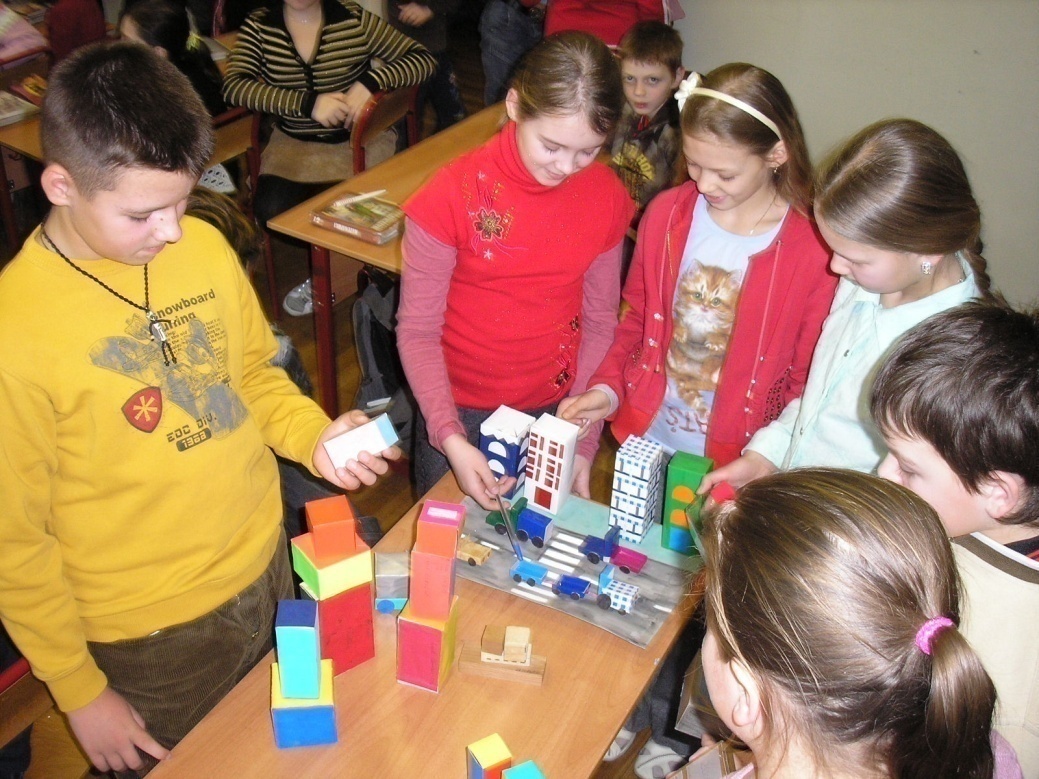 Конструкторы
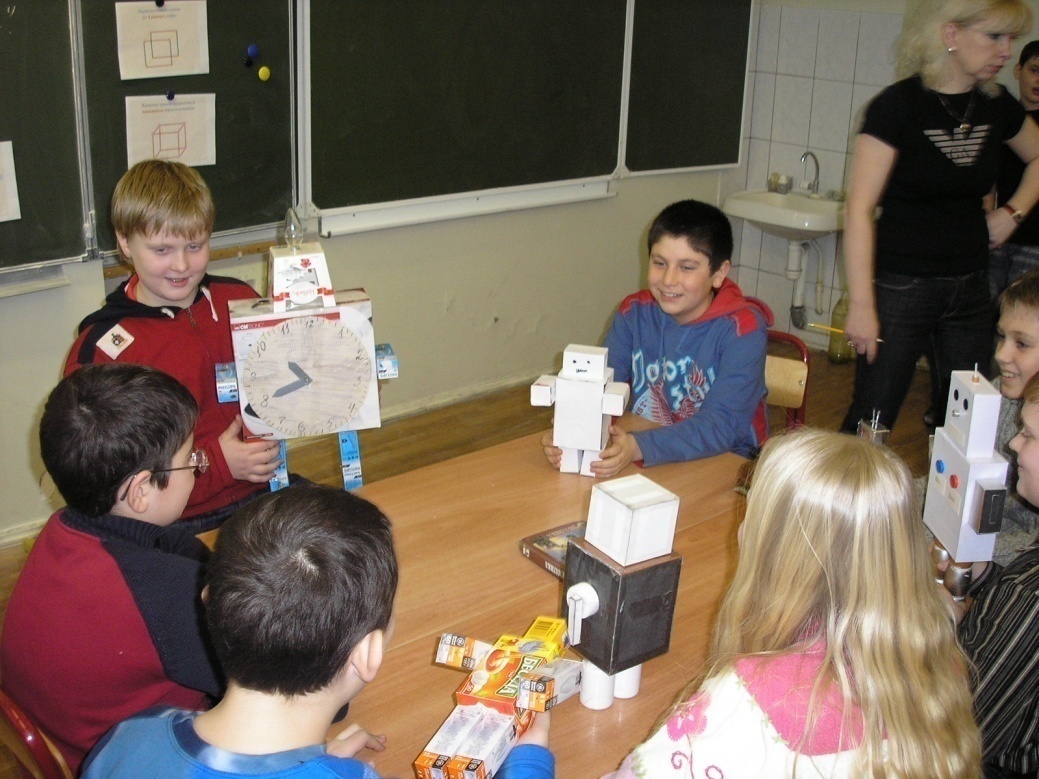 Цель:создание условий для отношений сотрудничества и совместной творческой деятельности.
Спасибо за внимание!